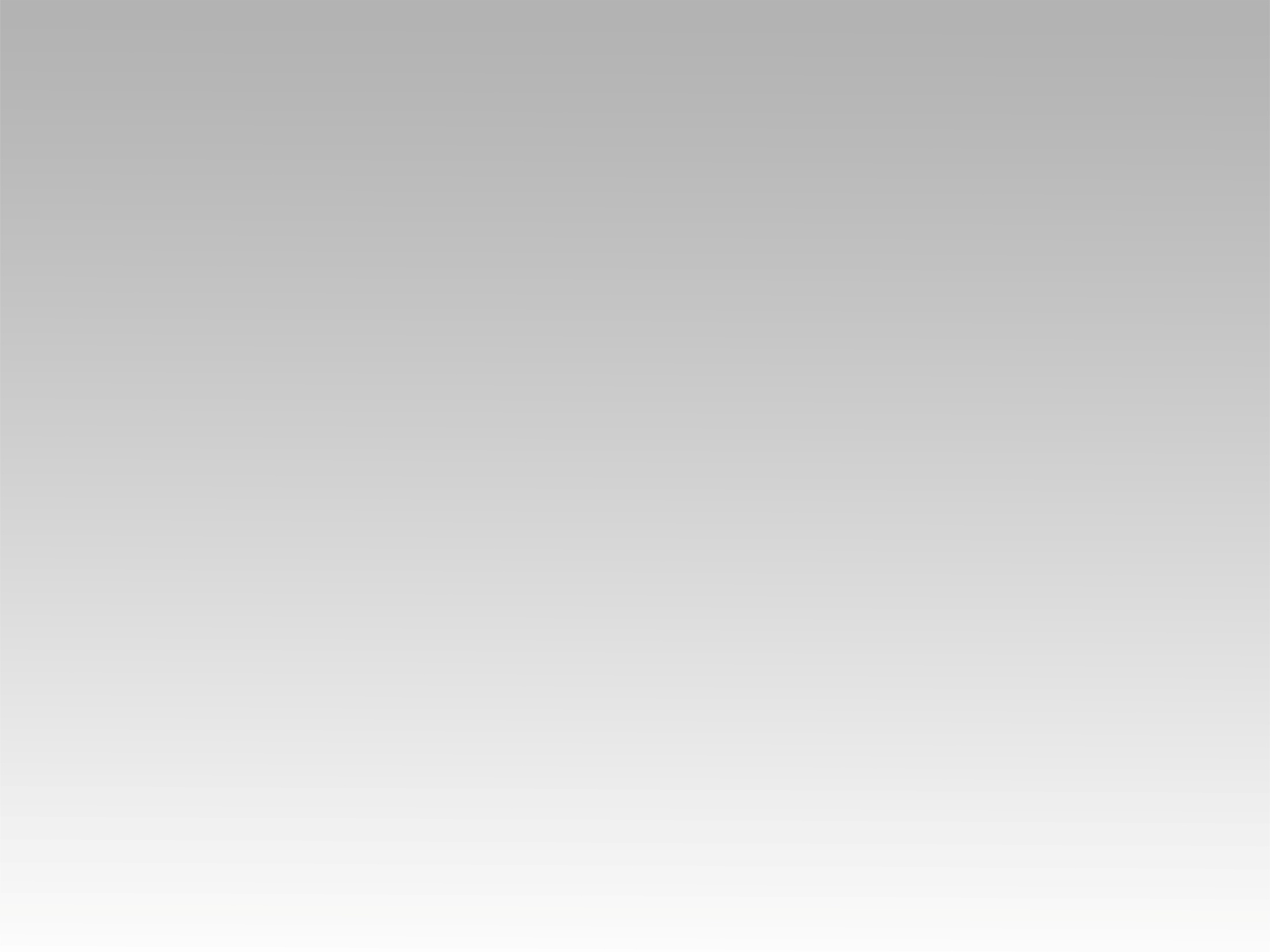 تـرنيــمة
الله لنــــا
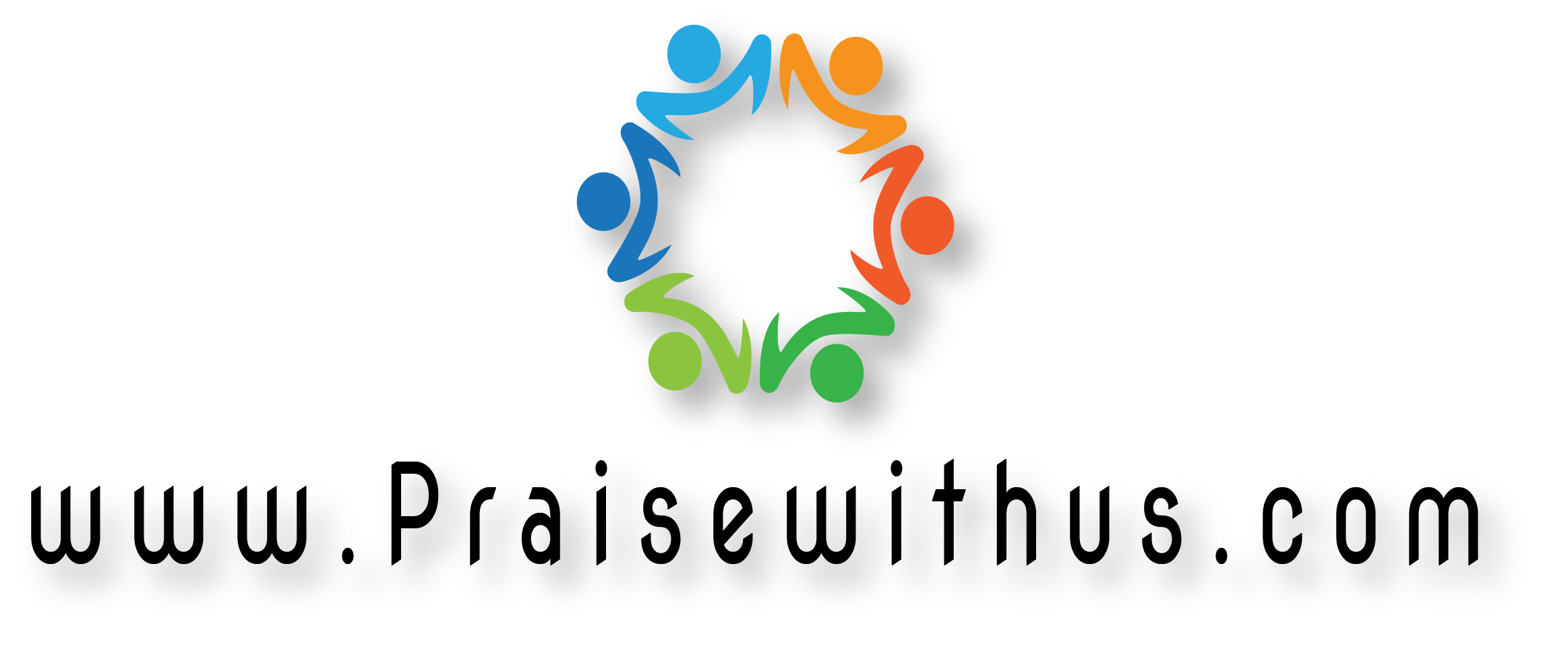 الله لنا ملجأ وقوة عونا في الضيقات وجد شديدا
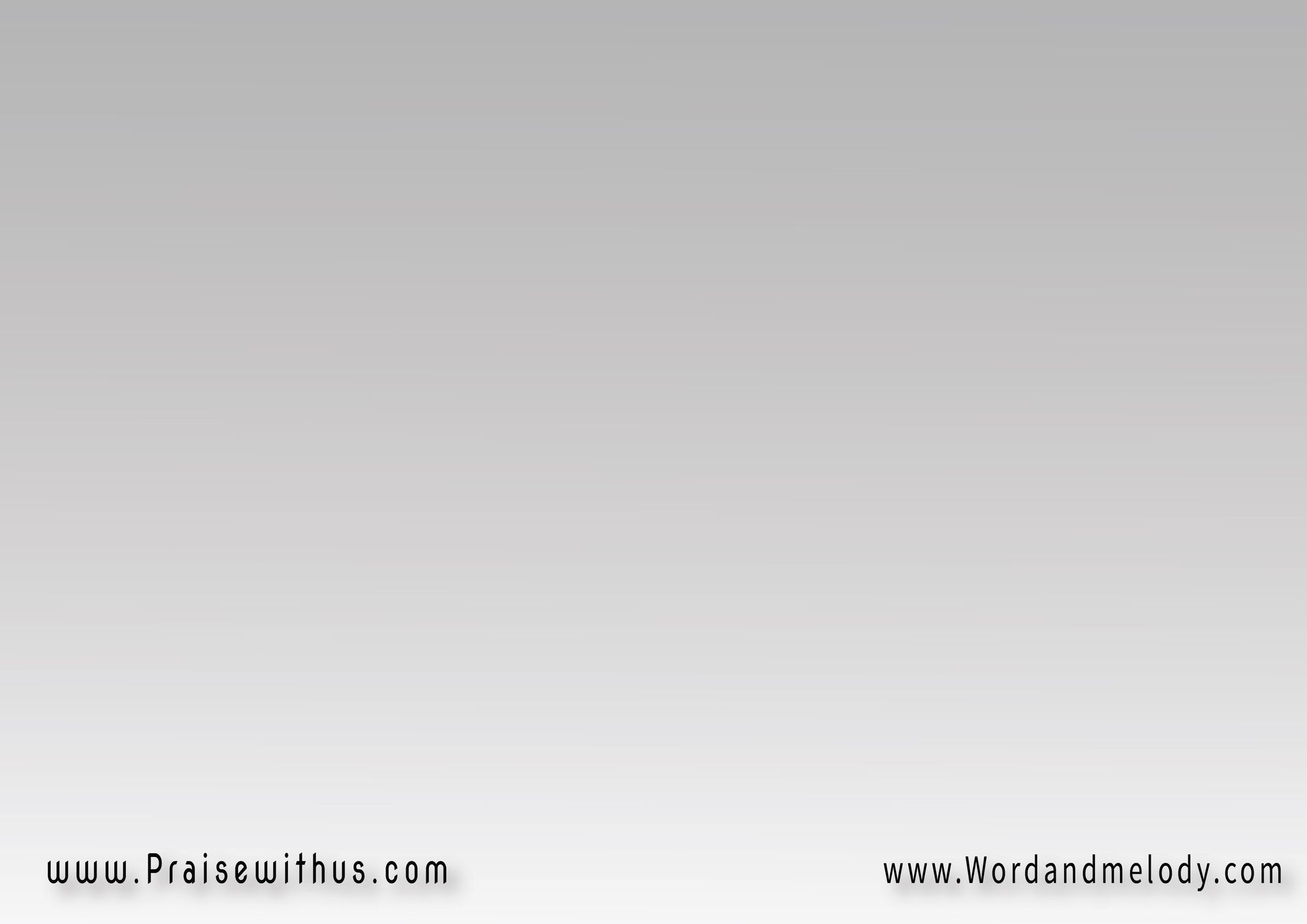 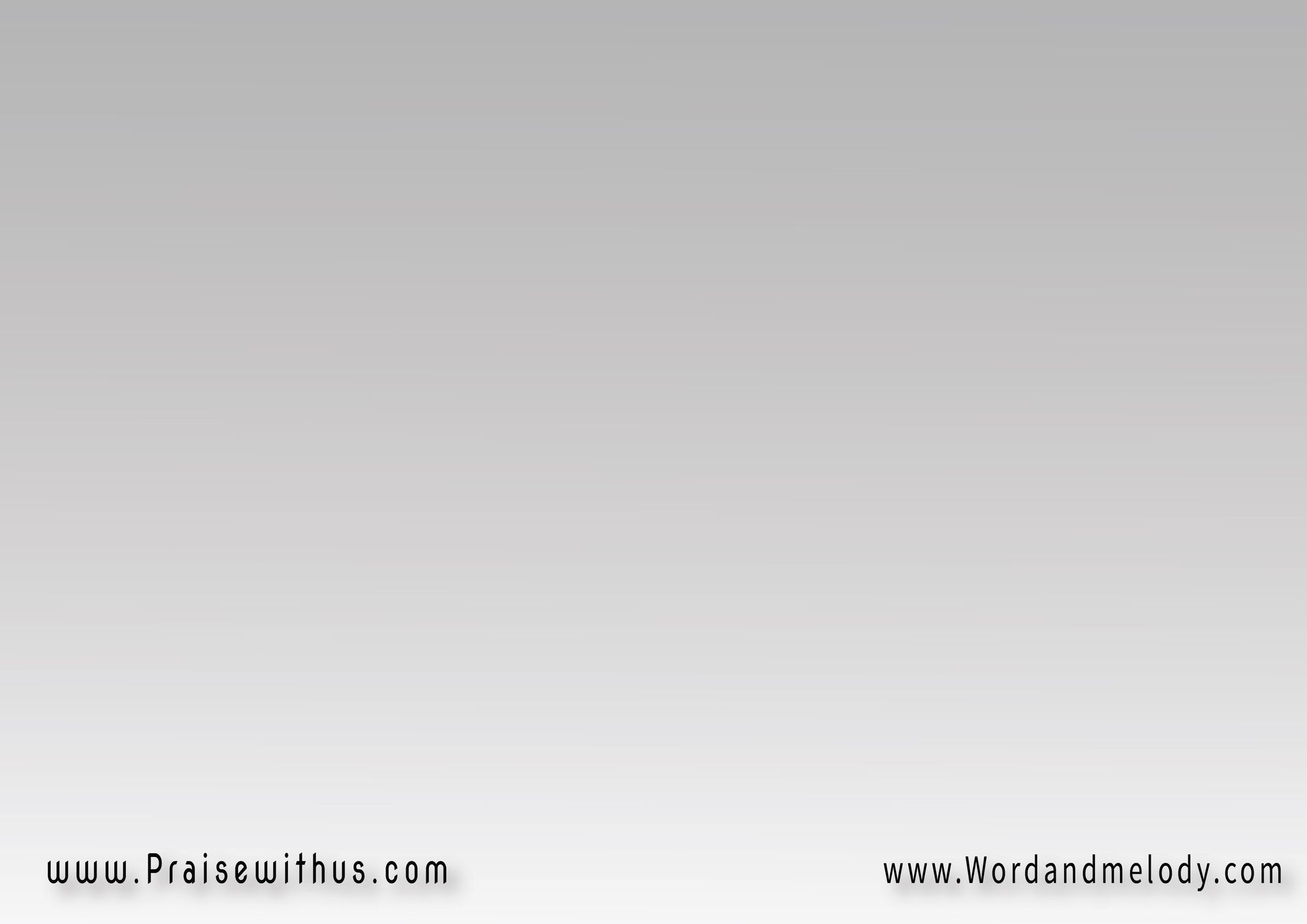 سلام سلام من رب الأنام يملا كياني يزيل الآلام
الله لنا ملجأ وقوة عونا في الضيقات وجد شديدا
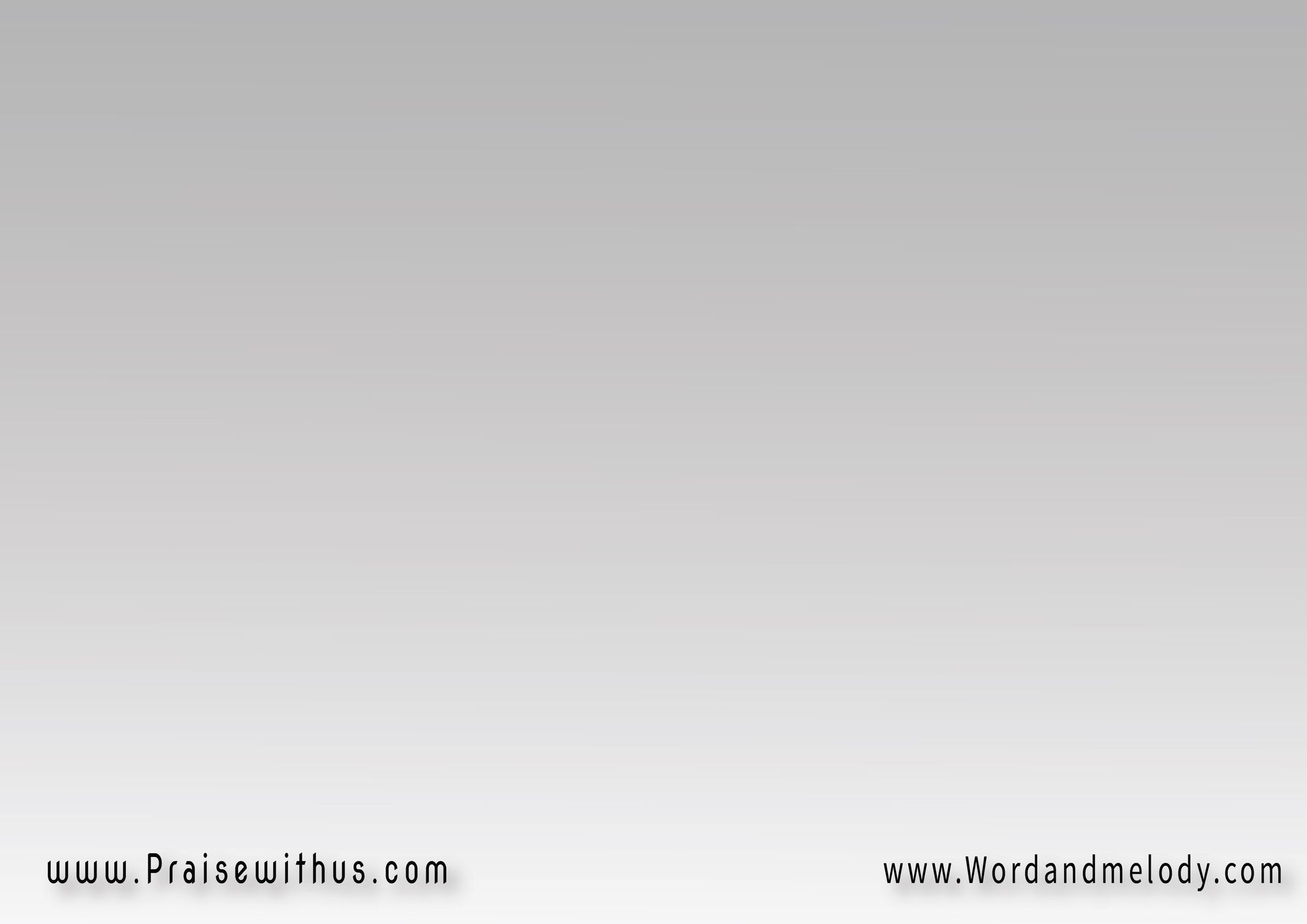 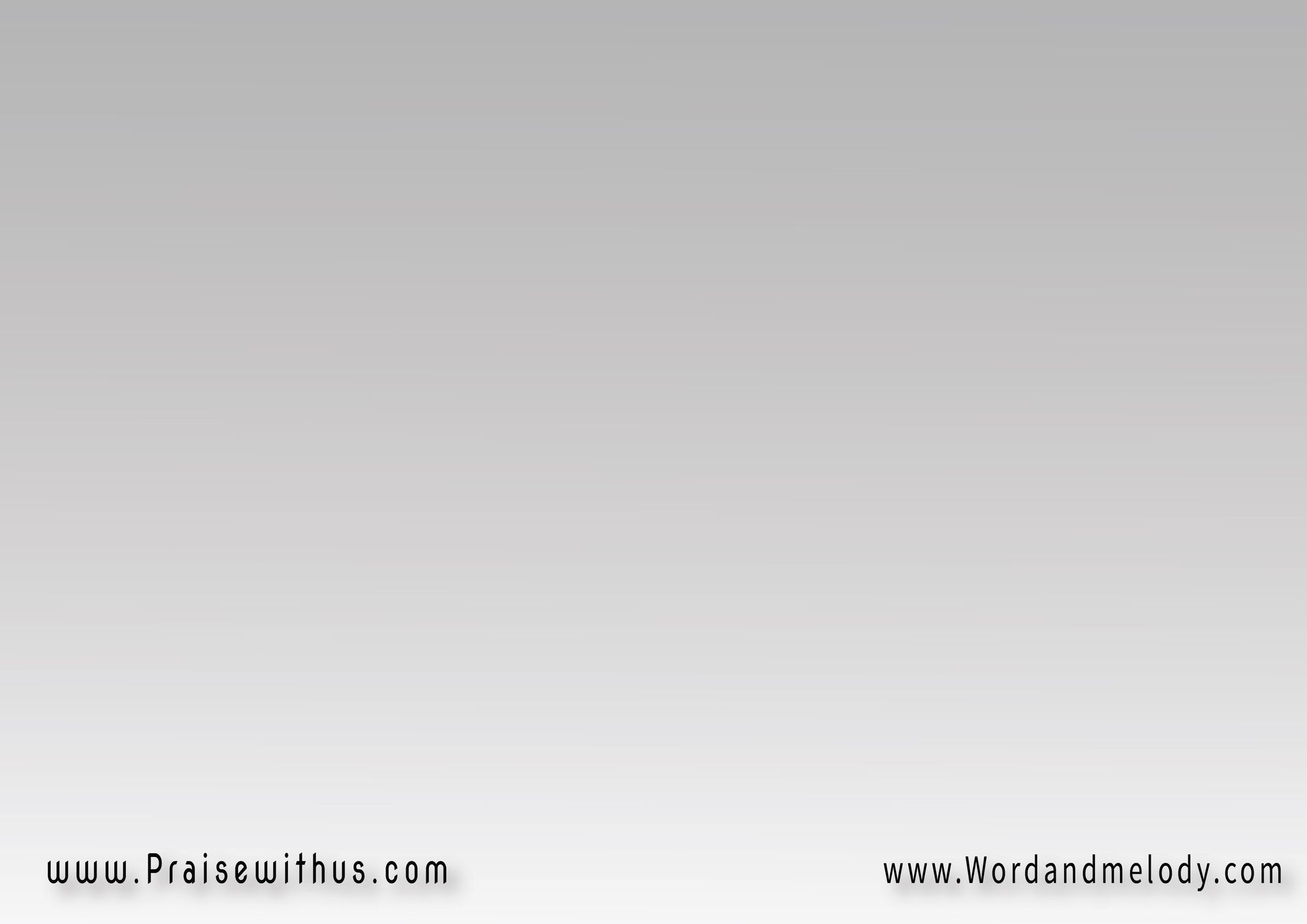 لماذا اخـــــــاف لماذا اهـــــــــاب والـــــرب معيني فــي دنيا الاتعاب
الله لنا ملجأ وقوة عونا في الضيقات وجد شديدا
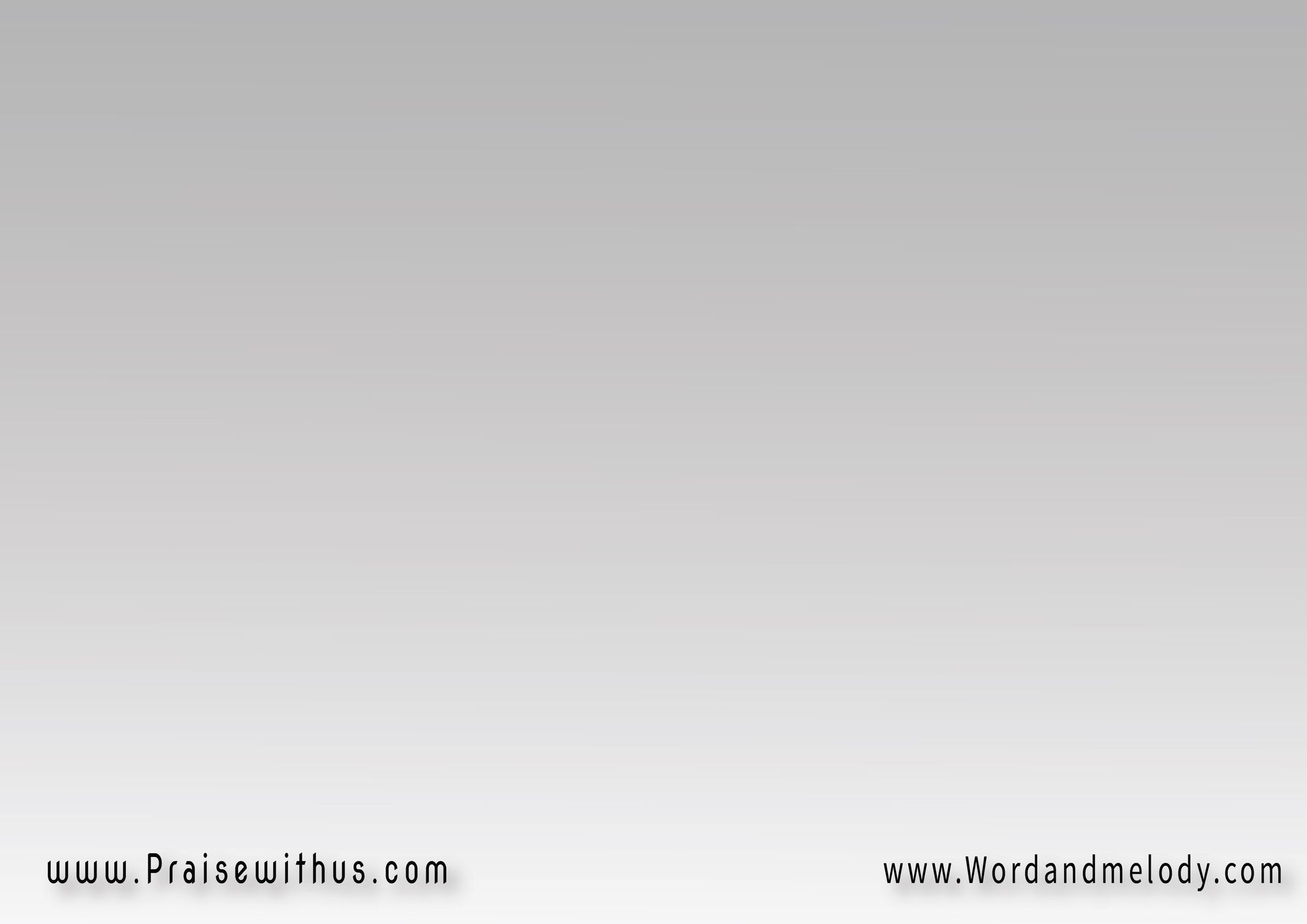 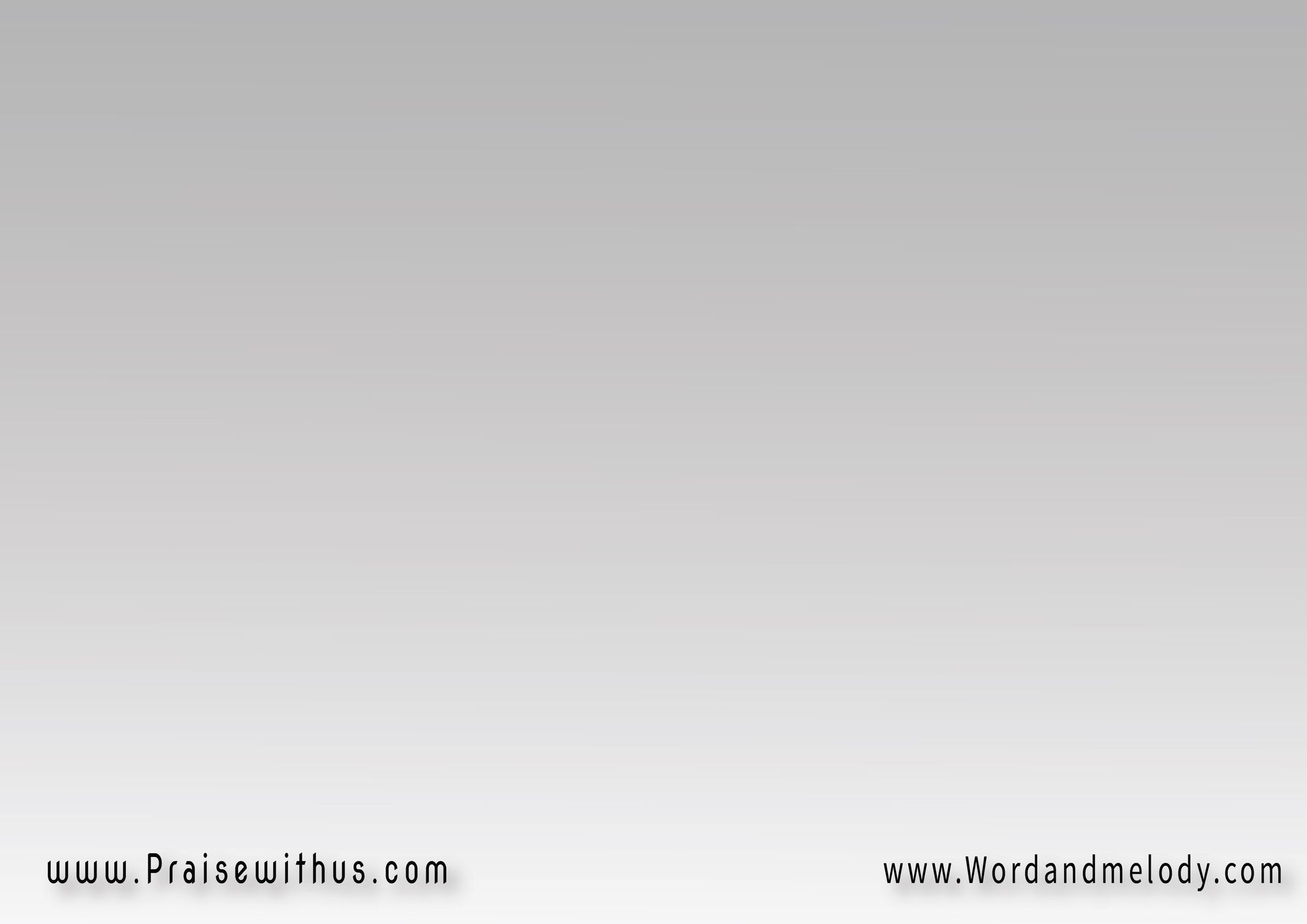 في وسط ضيقاتي ودموعي واهاتي اتشدد بكلامه ينور ظلماتي
الله لنا ملجا وقوة عونا في الضيقات وجد شديدا
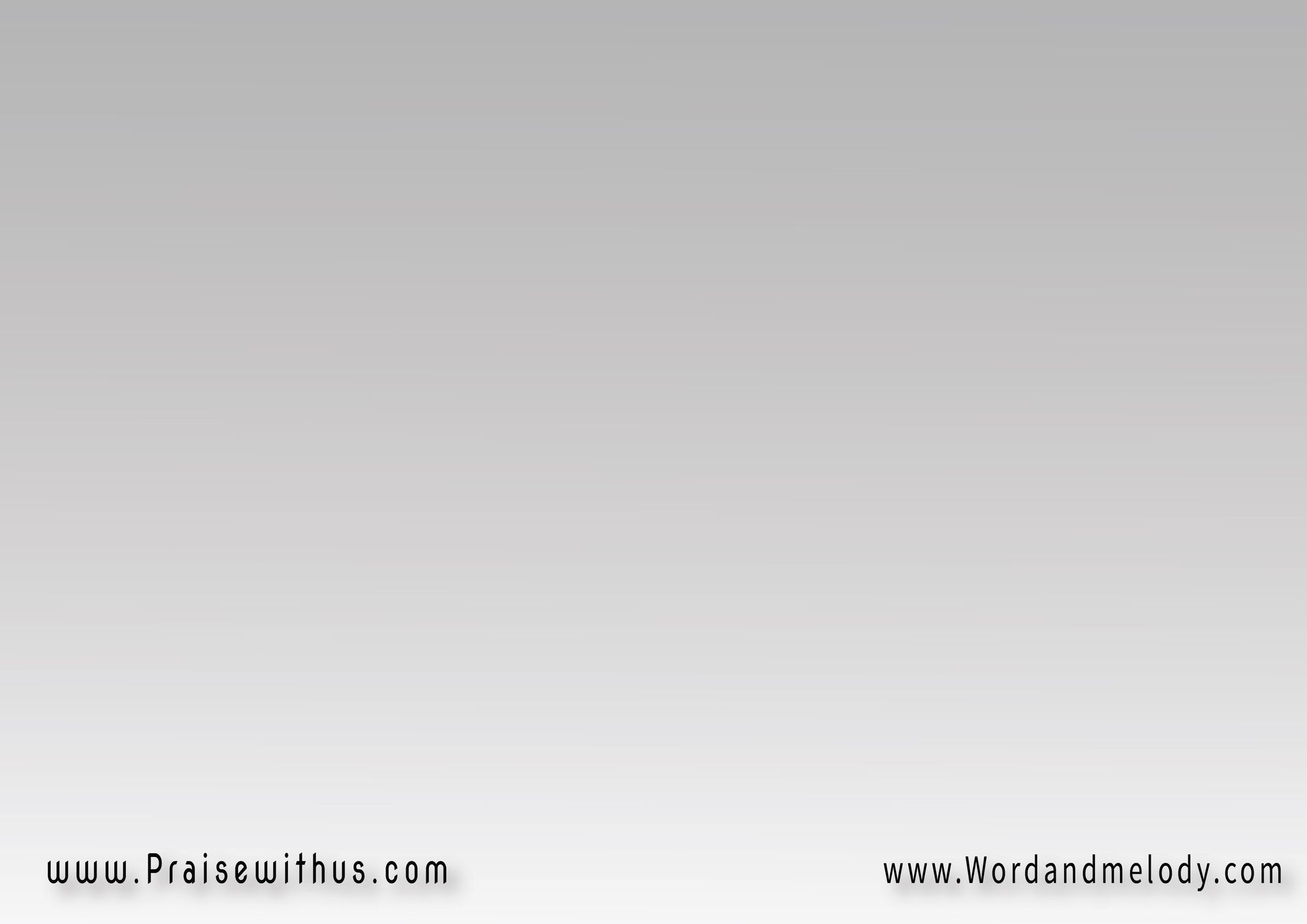 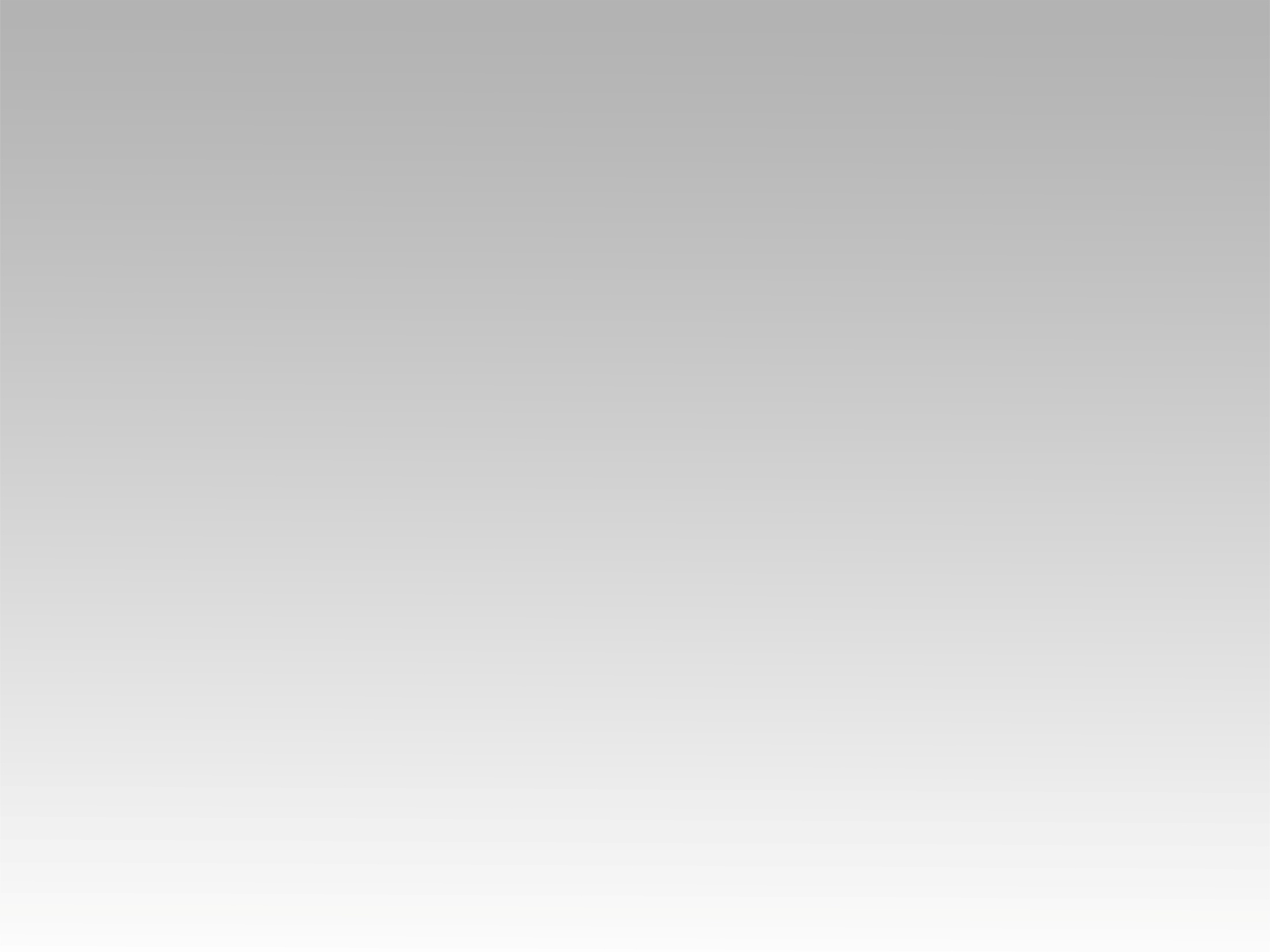 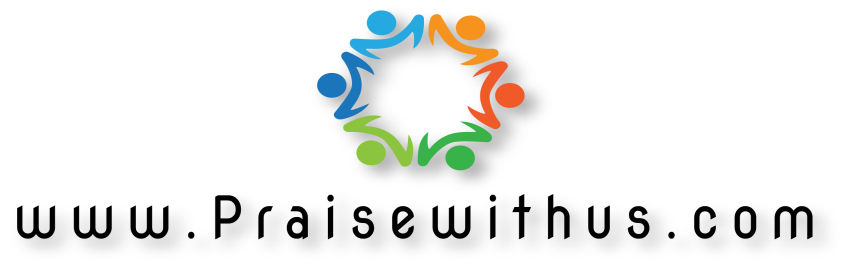